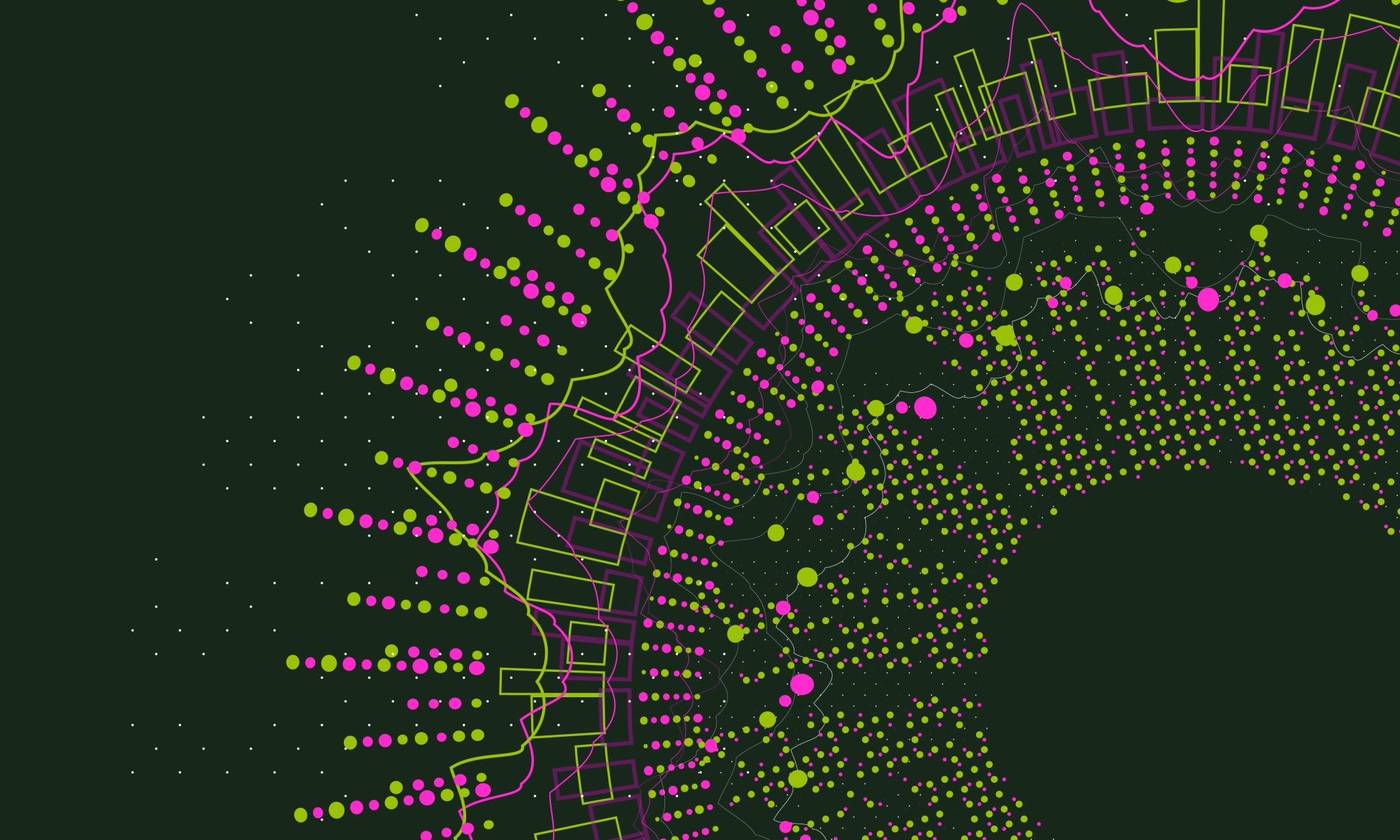 Settlement Paragraph 9b
Residential Sales
[Speaker Notes: Today we’re going to go over the settlement paragraph in the Virginia REALTORS®]
Why?
February 2022
Letter and FAQ from the Bureau of Insurance

https://virginiarealtors.org/april-2022-contract-update/
[Speaker Notes: In information, the Bureau of Insurance issued an administrative letter and updated their FAQs regarding settlements in Virginia. The letter addresses split settlements in Virginia, in short, there is no such thing in Virginia. If you would like more information, please follow the link in the slide to learn more. While the Bureau of Insurance has oversight over just lay settlement agents (non attorneys), this again does not mean that there is such a thing as split settlements in Virginia if an attorney conducts it.]
Real Estate Settlement Agents
Chapter 10. Real Estate Settlement Agents
https://law.lis.virginia.gov/vacode/title55.1/chapter10/
[Speaker Notes: Real estate settlement agent are controlled by Chapter 10 of the Code of Virginia, this applies to both lay and attorney settlement agents.]
The 16 services
55.1-1000
https://law.lis.virginia.gov/vacode/title55.1/chapter10/section55.1-1000/
[Speaker Notes: The 16 services that a settlement agent is responsible for per the statute are:

placing orders for title insurance
receiving and issuing receipts for money received from the parties
ordering loan checks and payoffs
ordering surveys and inspections
preparing settlement statements or closing disclosures
determining that all closing documents conform to the parties' contract requirements
setting the closing appointment
following up with the parties to ensure that the transaction progresses to closing
ascertaining that the lenders' instructions have been satisfied
conducting a closing conference at which the documents are executed
receiving and disbursing funds
completing form documents and instruments selected by and in accordance with instructions of the parties to the transaction
handling or arranging for the recording of documents
sending recorded documents to the lender
sending the recorded deed and the title policy to the buyer
reporting federal income tax information for the real estate sale to the Internal Revenue Service]
What’s NOT there?
Deed preparation
Recordation Taxes
[Speaker Notes: Read slide]
Who selects the settlement agent?
Buyer and Buyer only

https://law.lis.virginia.gov/vacode/title55.1/chapter10/section55.1-1006/
[Speaker Notes: By law the settlement agent is selected by the buyer and ONLY the buyer. The seller may offer incentives to the buyer to select a different settlement agent; however, it must be merely an incentive. Again, by law the buyer has the ultimate right.]
Language in 9b
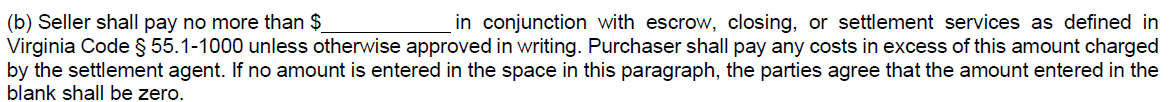 [Speaker Notes: Read slide.]
What does this mean?
Seller shall pay X amount for the 16 things.
ONLY for 16 services 55.1-1000
NOT a seller concession
[Speaker Notes: Since the buyer has the ultimate right by law to select the settlement agent, to prevent any duplicative fees, the seller per the contract can offer to pay for the 16 services previously listed from 55.1-1000. This is only for the 16 services in 55.1-1000. In other words, if the seller wants to contribute and there is any money left over then that remainder disappears. It does NOT get added or subtracted from anywhere. 

For example, the seller offers to pay $10 towards settlement costs associated with 55.1-1000 and settlement costs once finalized are $5 then the other $5 is gone. The seller gets charged $5, because that was the final cost, and that’s it. 

9b must NOT be used as a seller concession as they are widely understood. Seller concessions are applied differently than this and must go elsewhere, such as paragraph 2(d) in the sales contract. This field is merely for the cost associated with the 16 services as enumerated in 55.1-1000.]
Questions
https://virginiarealtors.org/law-ethics/legal-hotline/
[Speaker Notes: If you have any questions, please speak with your broker and do remember the Virginia REALTORS® Legal Hotline is open to all members.]